Жизнь любого села похожа на жизнь отдельного человека. Есть день рождения, годы молодости и зрелости, расцвета и забвения. Всё это и есть биография.  И каждый человек обязан знать историю малой Родины, где он родился. 

Название нашего села произошло от реки , которая является главной достопримечательностью нашего родного края.
О ней я сегодня и расскажу.
Подготовила: Федорова Лариса Васильевна,учитель начальных классов, учитель – логопед,МОУ ИРМО «Малоголоустненская СОШ»
Река Голоустная
Река Голоустная берет свое начало с северного склона Приморского хребта, напротив пади Харгино.
Ее длина – 120-130 км.
Голоустная, начинаясь недалеко от Байкала, делает потом большую петлю, чтобы снова вернуться к озеру и отдать свои воды ему. 
В своем стремлении к Байкалу река изрезала степь на 8 русел, 5 из них высохли, вода течет только по трем оставшимся.
Происхождение названия реки связано с безлесным ("голым") участком дельты, образующим при впадении в озеро песчаные и каменистые наносы.
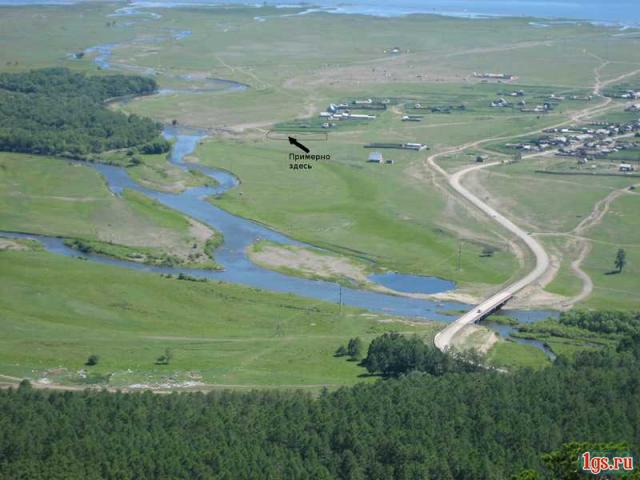 Издалека посмотришь – одни голые устья. Отсюда и название – Голоустная. По-бурятски имя реки звучит так: Идин-Гол (от самодийского иди-вода).
Дельта-  это единственное место на западном берегу Байкала, где природой созданы все условия для обитания водоплавающих и околоводных птиц.
На заболоченных участках и по берегам небольших озерков в дельте Голоустной рядом с кряквой, чирком-свистунком, длинноногим крохалем, хохлатой чернетью, обычными для этих мест, гнездятся огарь и красноголовый нырок, представители редких видов птиц.
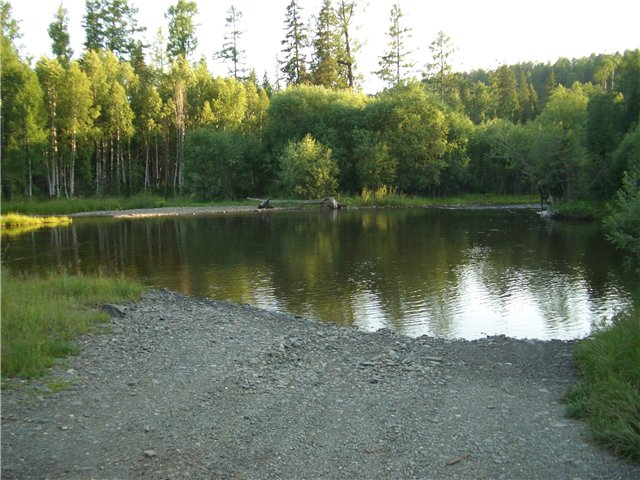 Голоустная и  ее притоки являются нерестовыми, что не может не привлекать браконьеров. Свободный доступ к местам браконьерской рыбалки обеспечивает густая сеть лесных дорог. На реках определены водоохранные и нерестовые полосы. Но большинство рыбаков не знают или не хотят знать о существовании этих полос и нарушают запреты. Ловят налима, хариуса, ленка, пескаря, ельца.